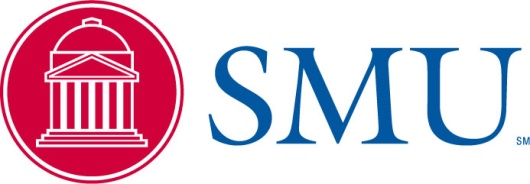 Criss-Cross Applesauce:
Concentra Cross-Centers Staffing Model
Devin A. Kyles
Daniel L. Olivares
Beverley A. Ross
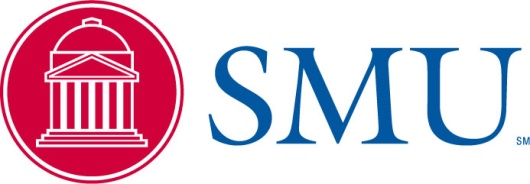 SUMMARY OF THE PROBLEM
Cross-staffing throughout Concentra centers in DFW

 Goal: Increase customer satisfaction & decrease costs

 Data provided
- Turnaround times
- Payroll hours for January
- Number of scheduled visits in January
- Number of unscheduled visits in January
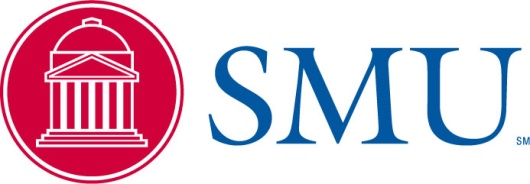 ANALYSIS OF THE SITUATION
Problem centers
 Overtime hours
 Turnaround times
 Unscheduled visits
Excel sorting

 DEA model

 AMPL algorithm

 Forecasting model*
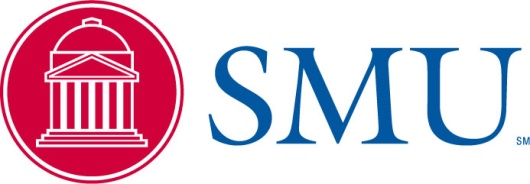 DESCRIPTION OF THE MODEL
Cluster 1:
Center 4528 in Plano
Center 4536 in Addison
Center 4525 in Carrollton
Center 4519 in Las Colinas
 

 
Cluster 3:
Center 4517 in Grand Prairie
Center 4521 in Arlington
Center 4535 in Fort Worth
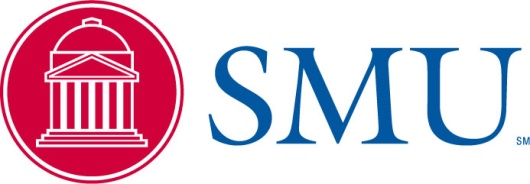 ANALYSIS OF THE MODEL
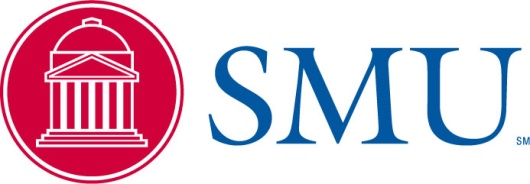 MANAGERIAL INTERPRETATION
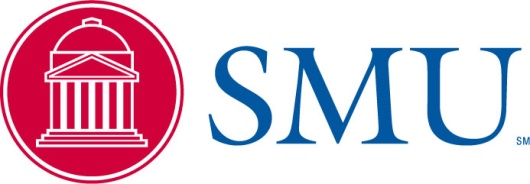 MANAGERIAL INTERPRETATION
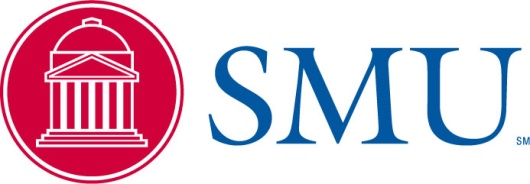 CONCLUSION
Moving average method had moderate success due to:
-Small amount of data
-It allowed for versatility as data changed
-Some assumptions were made:
The way patients are schedule is consistent throughout the scheduling process.
There is no trend or seasonal influence readily observable from the data we used.
However…
-There was still large discrepancies in the forecast due to the nature of the many external patient visit factors.
-Should NOT be used as the only tool to schedule

A forecasting scheduling assignment could be used to meet minimum staff requirements for the future time period desired.

A cross-staffing model can be used in combination with forecasting to allow flexibility for unforeseen patient visit surges
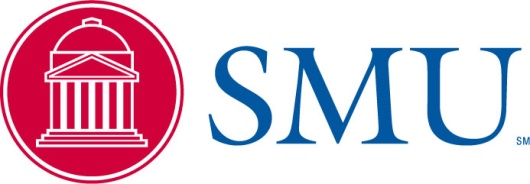 RECOMMENDATION & CONSIDERATIONS
Recommendation: Option to Dynamically Assign

Considerations:
Assignment Model – Staffs Across Centers
Cost-Benefit Analysis – Determine Cost Efficiency
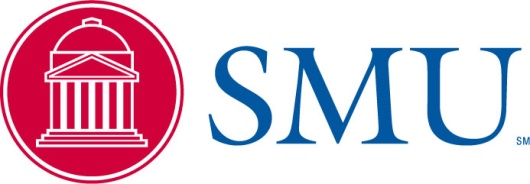 RECOMMENDATION & CONSIDERATIONS
Floaters
(Origin nodes)
Centers
(Destination nodes)
Staffing Costs
Group 1
Group 1
1
1
Group 1
Group 2
1
1
Group 1
Group 3
1
1
Group 1
Group 4
1
1
Possible Assignments
(arcs)
Supplies
Demands
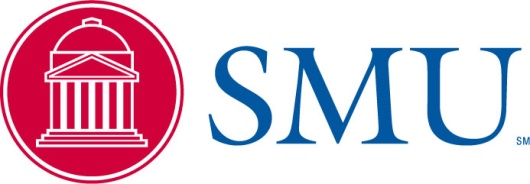 RECOMMENDATION & CONSIDERATIONS
Linear Programming Model
To show a minimized example of a general linear programming model for an assignment problem with m floaters and n centers, we would use the following notation:
 
Xij = {1 if floater i is assigned to a center j
0 otherwise
Where i = 1,2,3,… and j = 1,2,3,…
 
F1 = Floater 1
F2 = Floater 2
F3 = Floater 3
F4 = Floater 4
 
C1 = Center  destination node 1
C2 = Center  destination node 2
C3 = Center  destination node 3
C4 = Center  destination node 4

a = costs incurred from staffing the floater
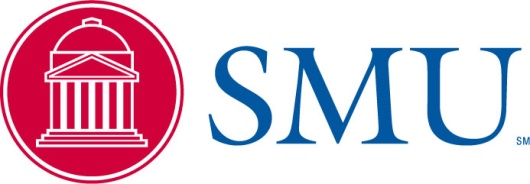 RECOMMENDATION & CONSIDERATIONS
Linear Programming Model
Min   aX11 + aX12 + aX13 + aX14 +  aX21 + aX22 + aX23 + aX24 + aX31 + aX32 + aX33 + aX34 +  aX41 + aX42 + aX43 + aX44      
 
 

s.t. 
X11 + X12 + X13 + X14 <= 1 (Floater 1 assignment)
X21 + X22 + X23 + X24 <=1  (Floater 2 assignment)
X31 + X32 + X33 + X34 <=1  (Floater 3 assignment)
X41 + X42 + X43 + X44 <=1  (Floater 4 assignment)
 
X11 + X21 + X31 + X41 = 1  (Center 1)
X12 + X22 + X32 + X42 = 1  (Center 2)
X13 + X23 + X33 + X43 = 1  (Center 3)
X14 + X24 + X34 + X44 = 1  (Center 4)
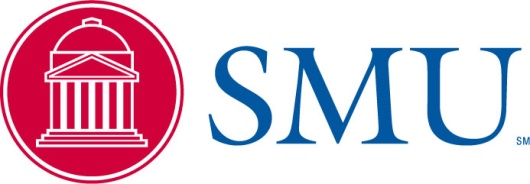 RECOMMENDATION & CONSIDERATIONS
DECISION SUPPORT SYSTEM FOR SCHEDULING FLOATING PHYSICIANS
Knowledge Engine
(Computations)
Database
Physicians
User Interface
Patients
Assignment
Models
Forecasting
Scheduling
Shortest Path
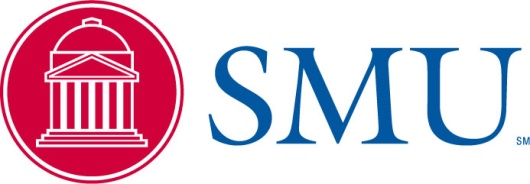 QUESTIONS?
Questions?